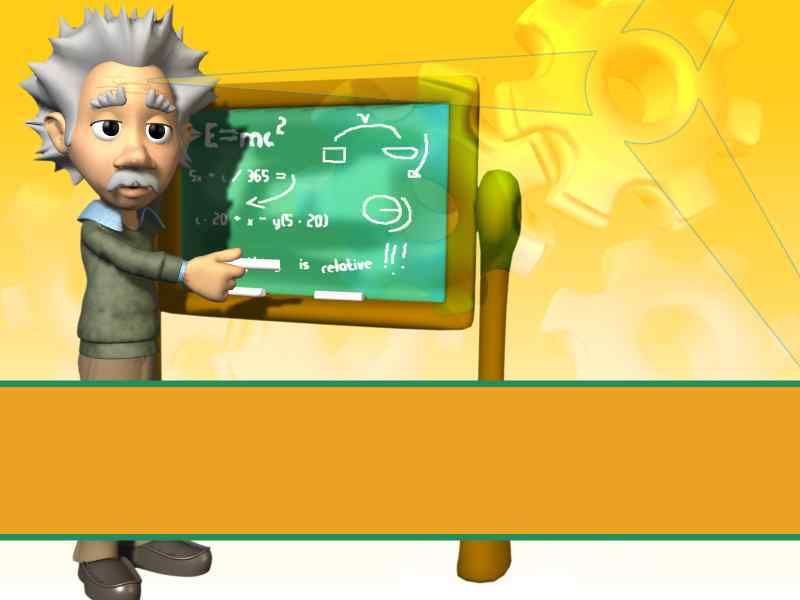 Metamorphic RocksRocks & Minerals Notes:  Page 10
©Mark Place, 2009-2010
 www.LearnEarthScience.com
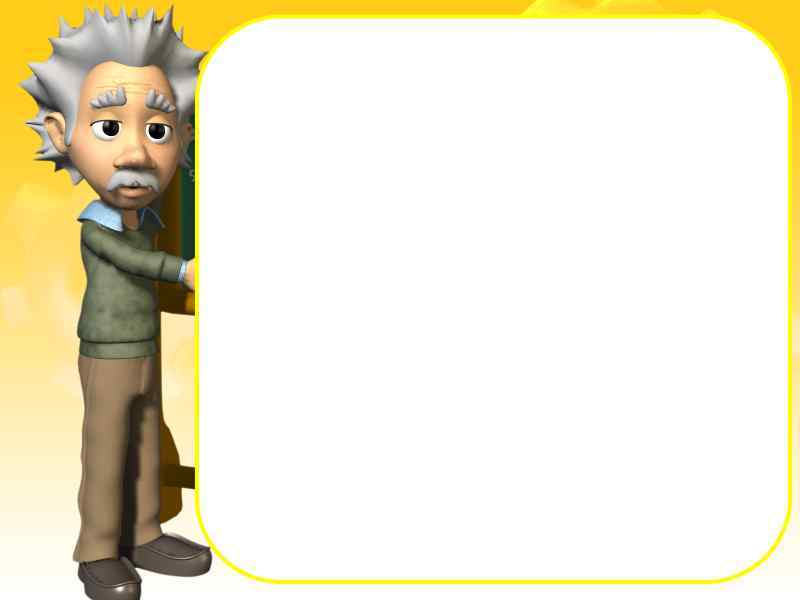 Metamorphic Rocks
Key Concept #1
How are metamorphic 
rocks formed?
Please go to the
"Rock Cycle" on
Page 6 of the
ESRTS
extreme heat
and/or 
pressure
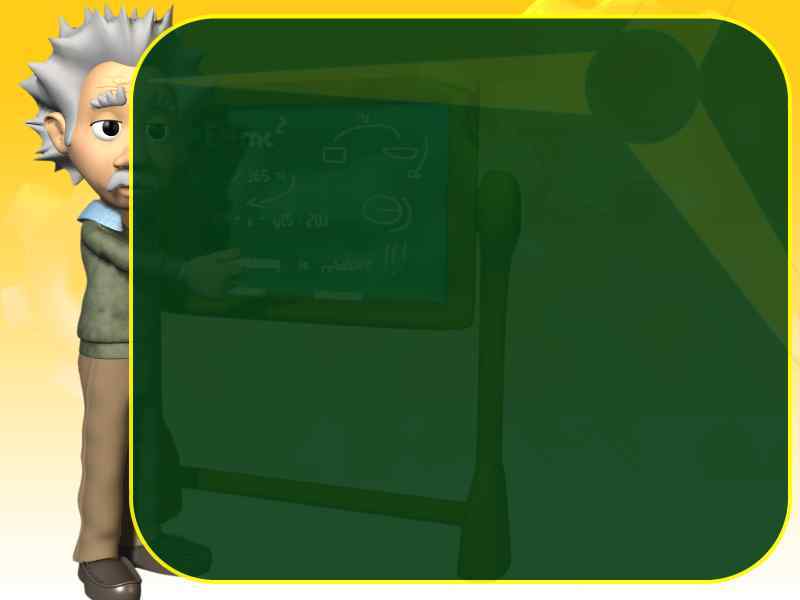 Metamorphic Rocks
Key Concept #2
If melting occurs,
it is classified as
an
MELTING DOES NOT OCCUR!
Igneous Rock
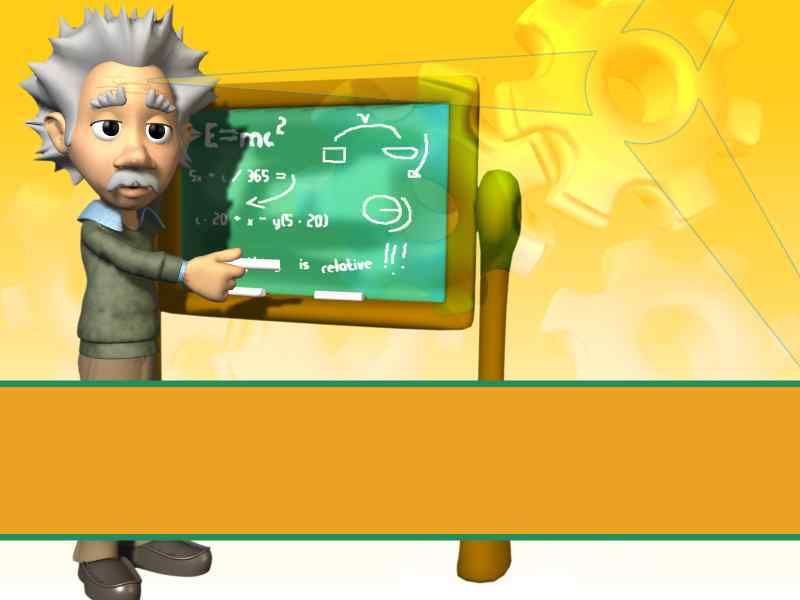 Metamorphic Rocks:  Key Concept #3
What is the difference between 
Regional and Contact Metamorphism?
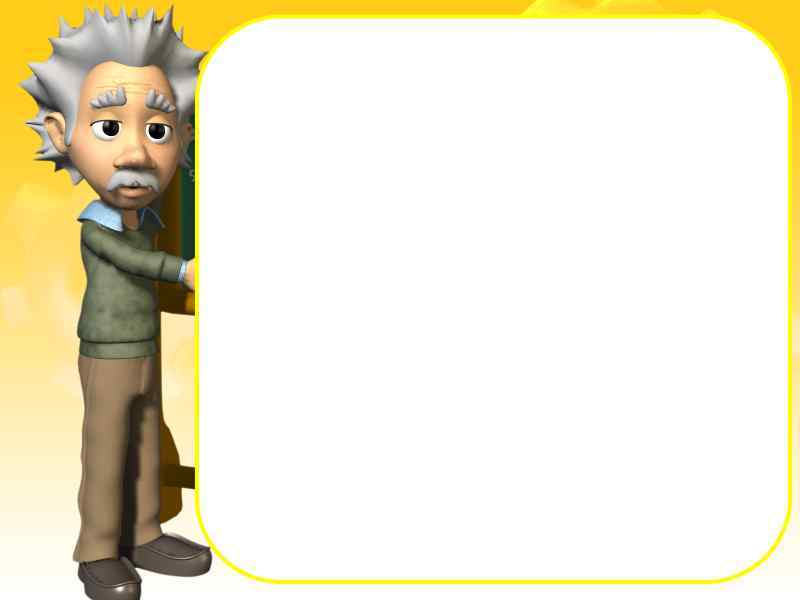 Regional Metamorphism
Large geographic area
Example:  
where mountains form
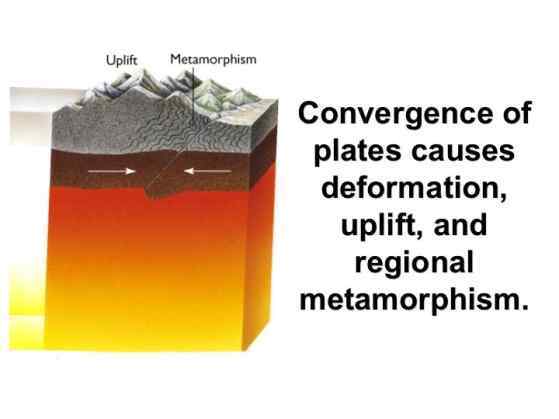 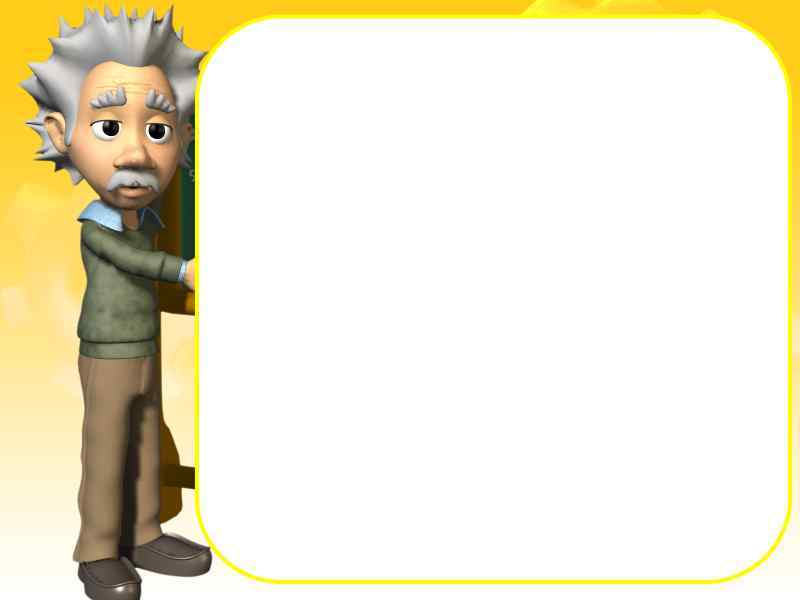 Contact Metamorphism
small geographic area
Example:  
when rocks come in 
contact with magma
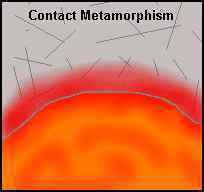 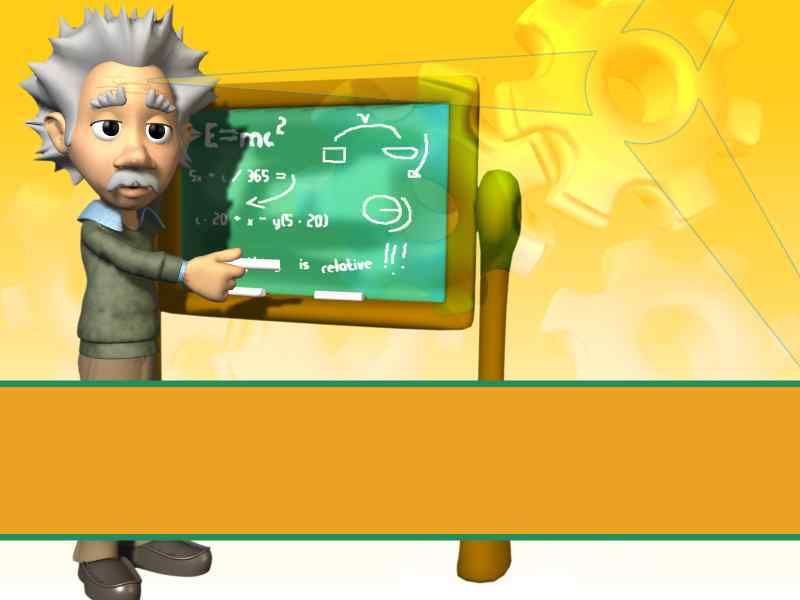 Metamorphic Rocks:  Key Concept #4
Key Identifying Features of Metamorphic Rocks
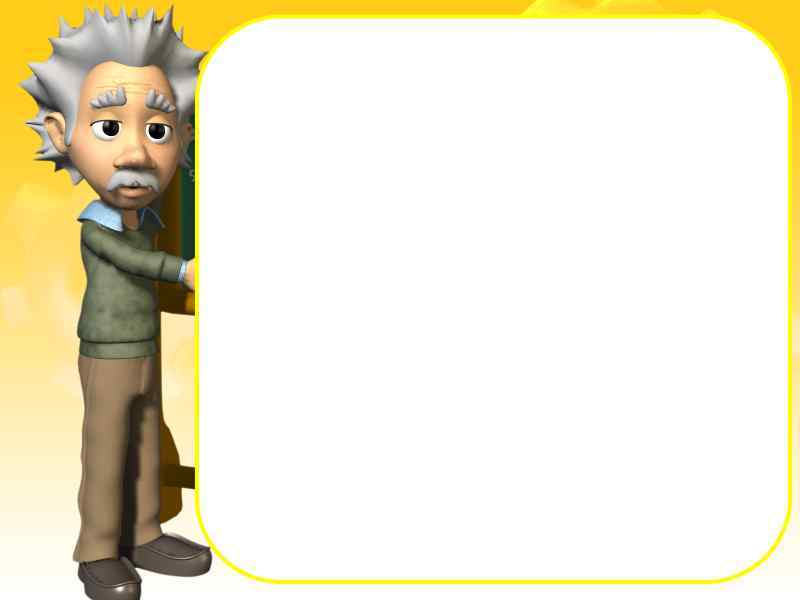 Foliation
Image #1
Image #2
banding of minerals
usually black and white
Image #3
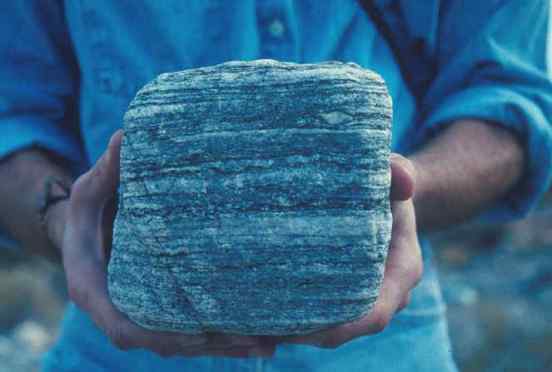 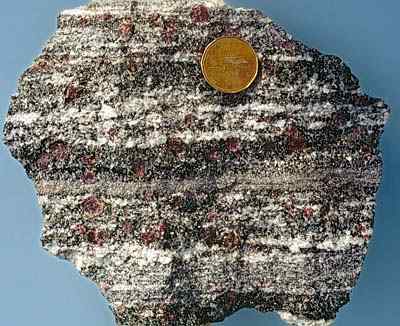 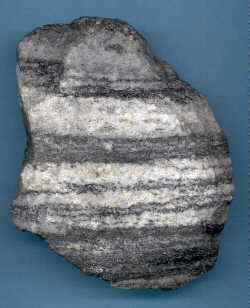 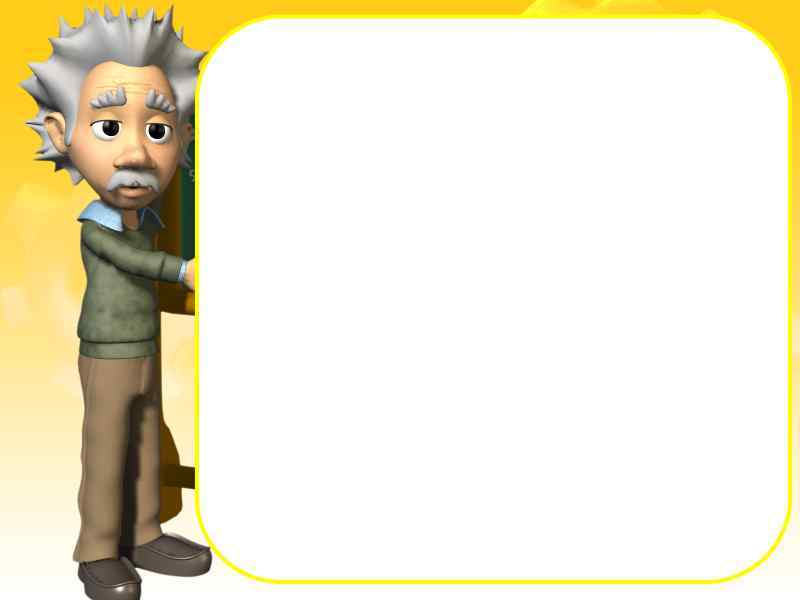 Distorted Structure
folded layers
Image #3
Image #1
Image #2
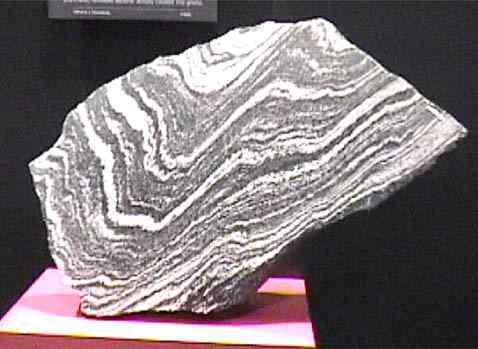 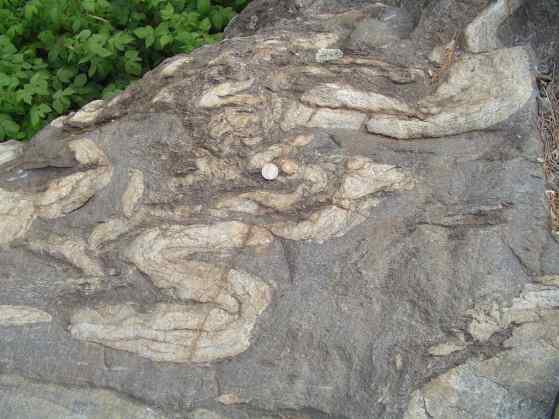 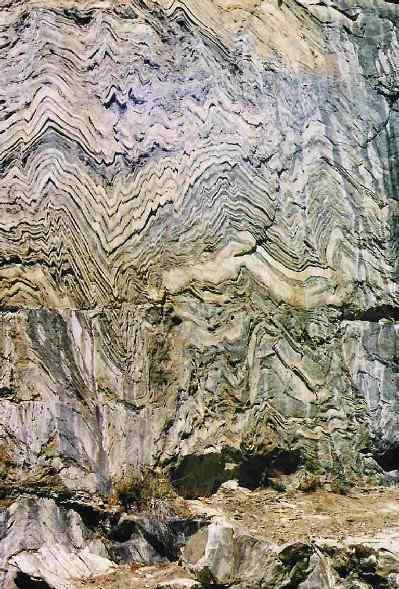 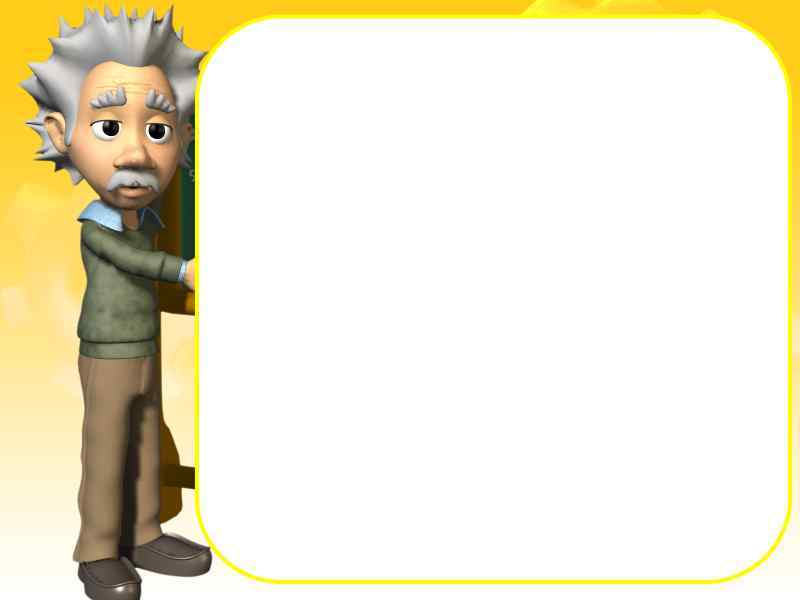 Key Identifier Minerals
Dark 
Red 
Color
Garnet
Shiny, 
flaky
Mica
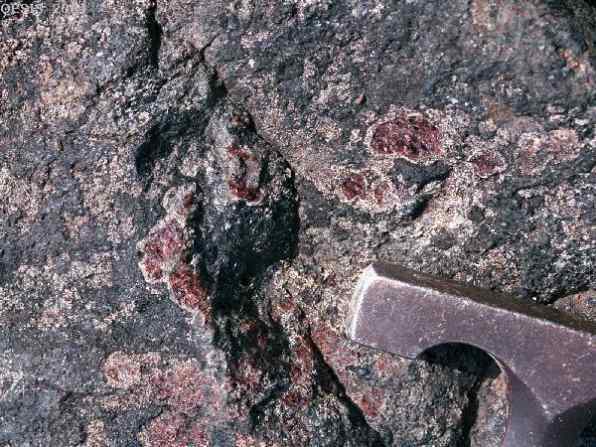 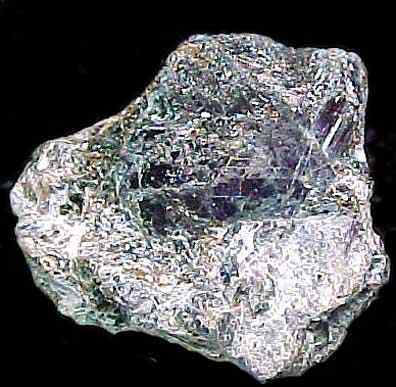 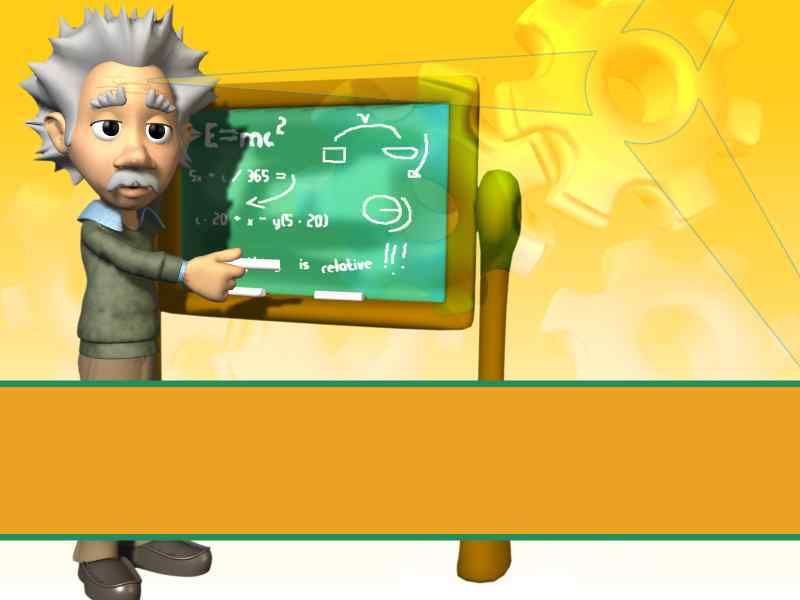 Please Answer the Questions on Page 11Using Your Earth Science Reference Tables.
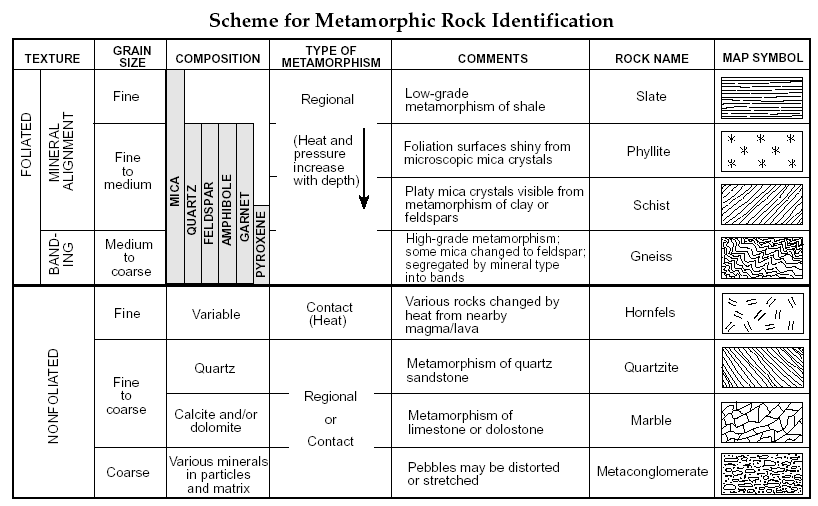 Answers on the Next Page
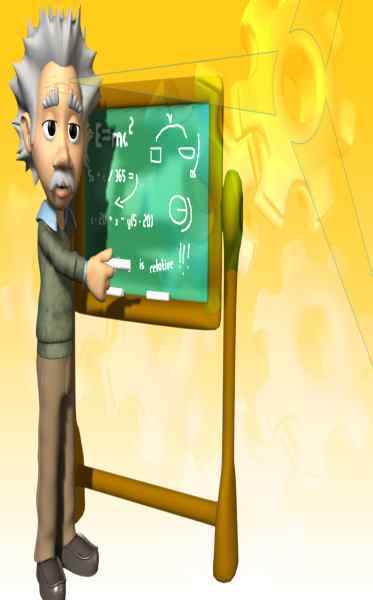 The Answers (Page 11):1.  Gneiss	2.  Quartzite3.  Sandstone     Shale     Limestone
Stop and complete
the Metamorphic
Rock Lab
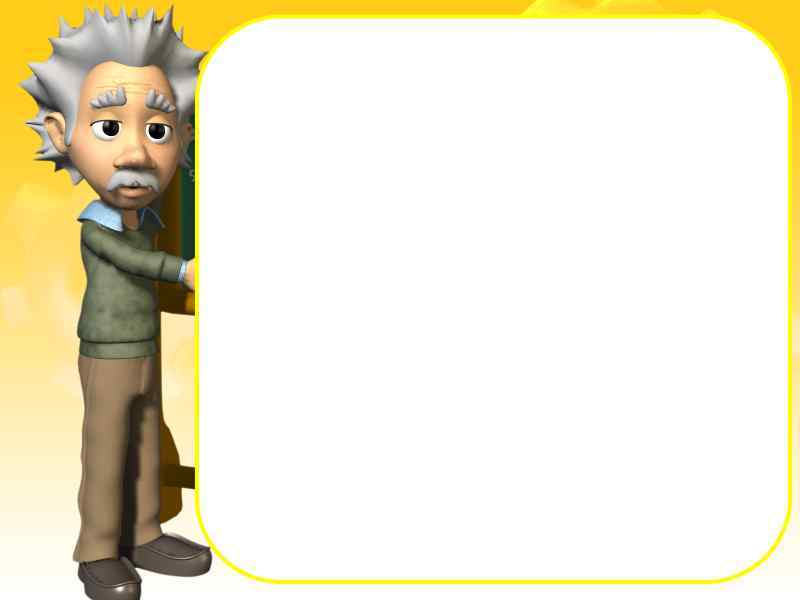 Earth Science
Reference Tables
Page 6
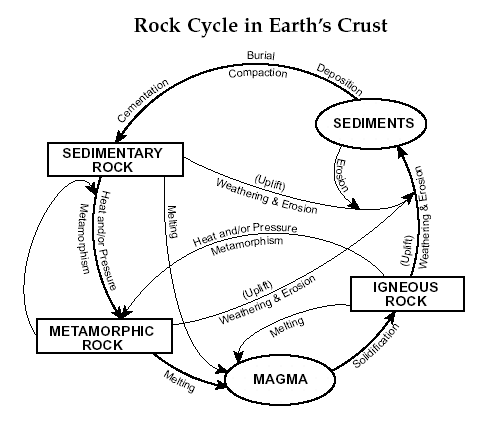